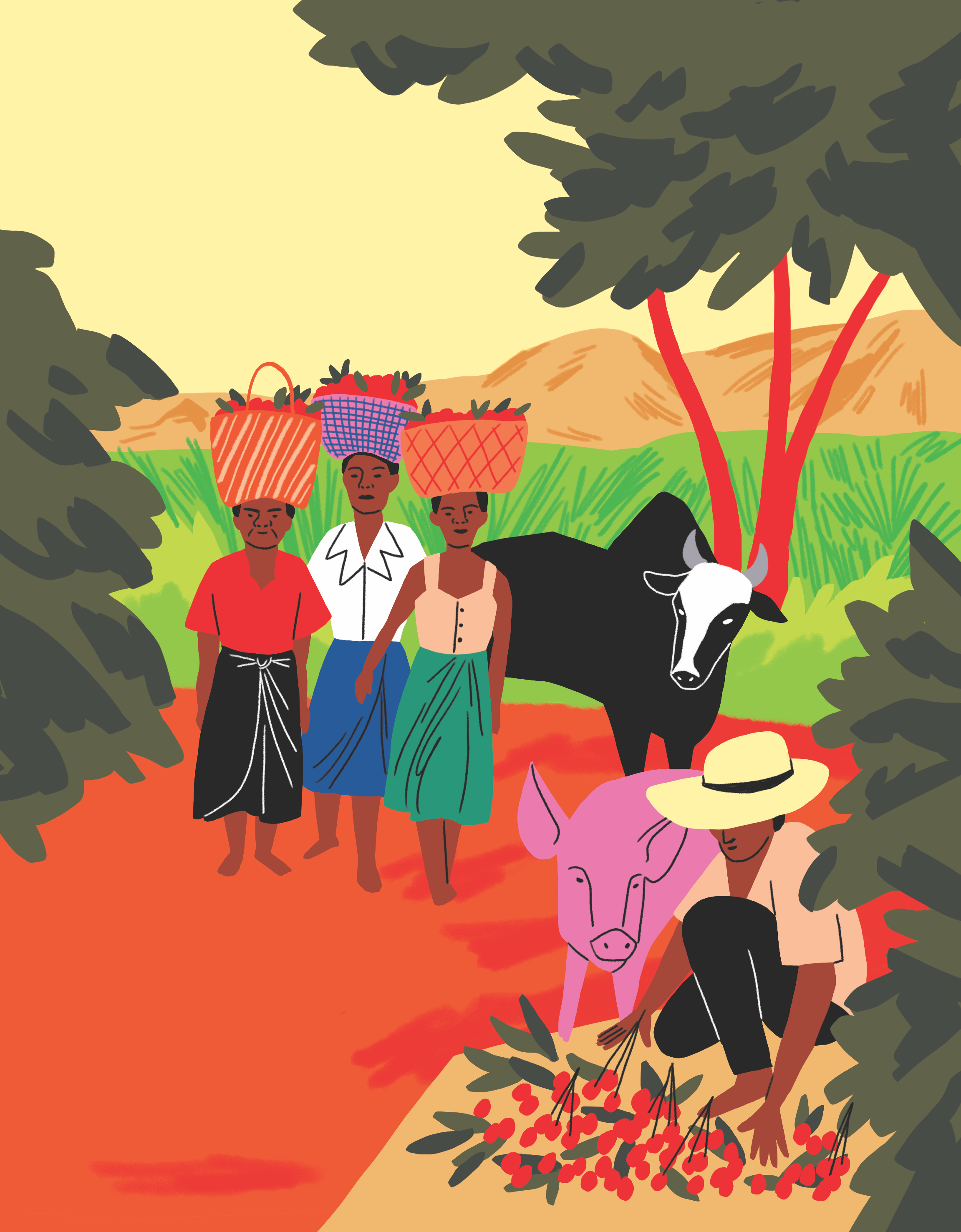 Association de solidarité internationale
[Speaker Notes: Définition des métiers d'AVSF : 
Agronome : Spécialiste de la Terre et des Plantes
Vétérinaire : Spécialiste de la santé des animaux
Agriculture : Travail de la Terre]
Les 20 pays de coopération
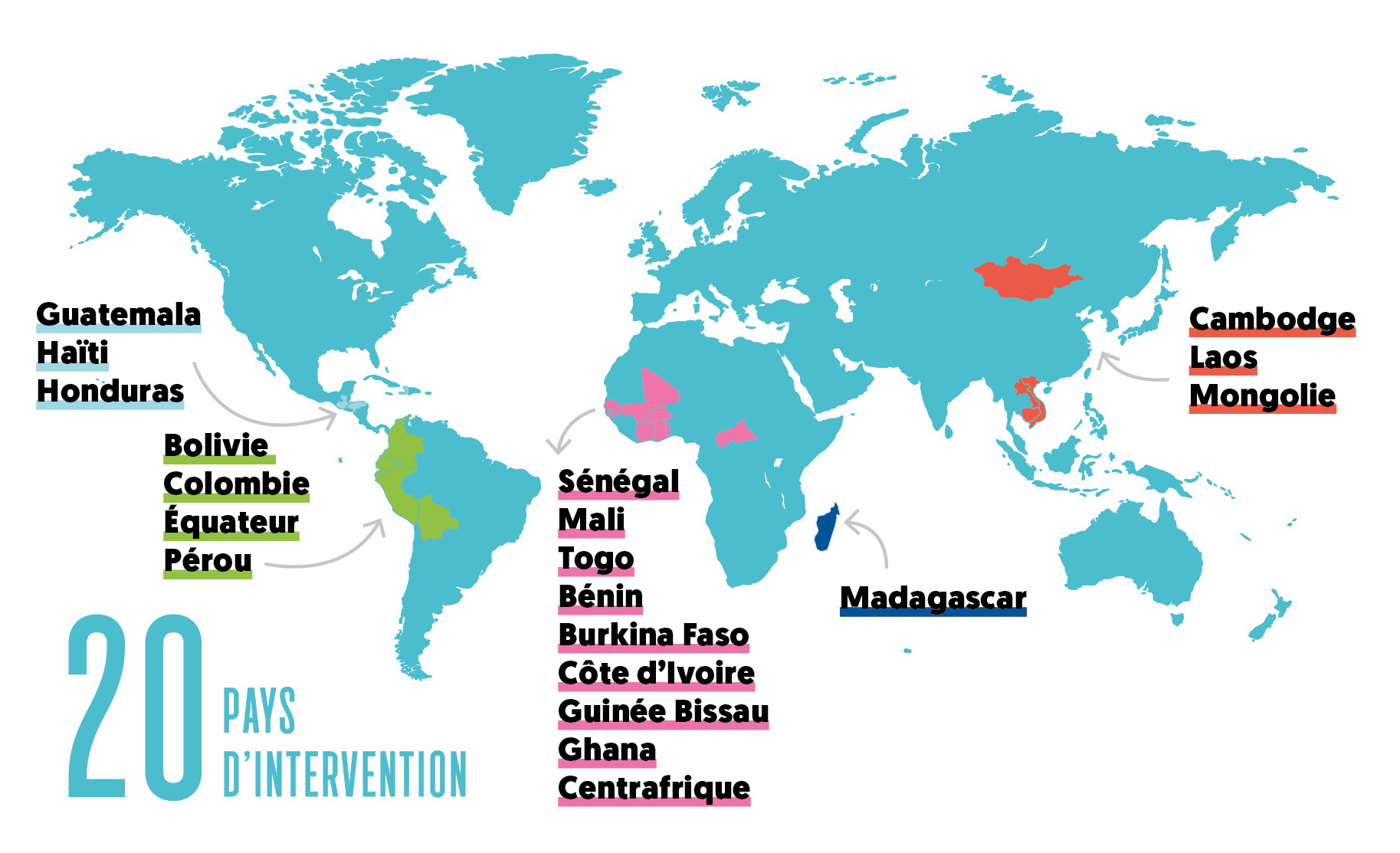 Aide les communautés paysannes à :
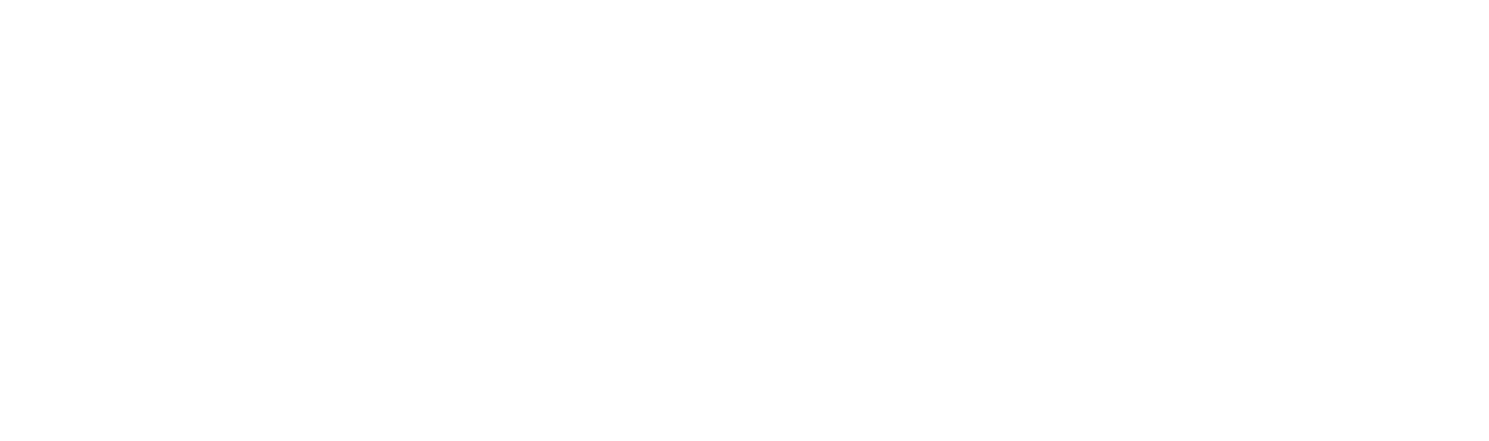 [Speaker Notes: Précision sur point 1 : Avoir les moyens financiers d'envoyer les enfants chez le médecin, à l'école....
Précision sur point 3 : Permettre aux communautés de vivre sur leur territoire]
Les activités d’AVSF
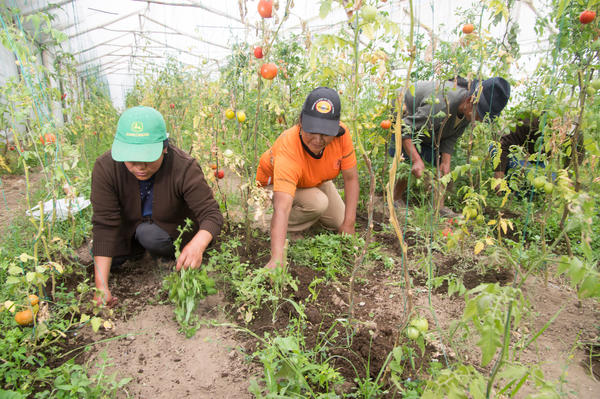 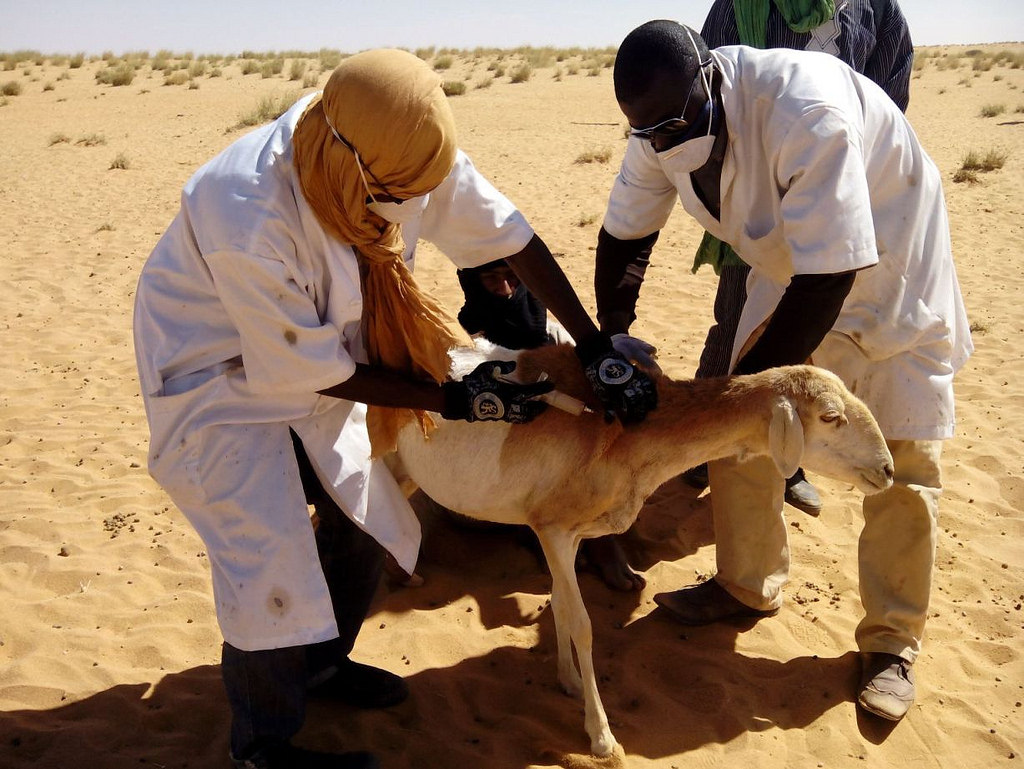 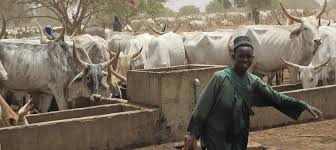 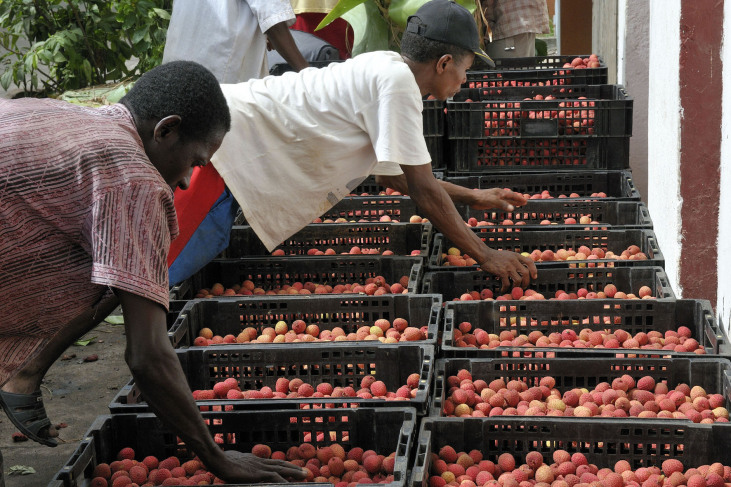 [Speaker Notes: AVSF est une ONG internationale qui soutient les petits paysans du Sud à vivre convenablement de leur terre grâce à l’agriculture et  l’élevage. A votre avis, que peut faire AVSF pour aider les personnes sur les images
Photo 1 : maraichage (culture des légumes) en Amérique latine
Photo 2 : campagne de vaccination en Afrique
Photo 3 : abreuvoir pour les troupeaux de bovins en Afrique
Photo 4 : ramassage de litchis à Madagascar]
Informer les autres c’est important !
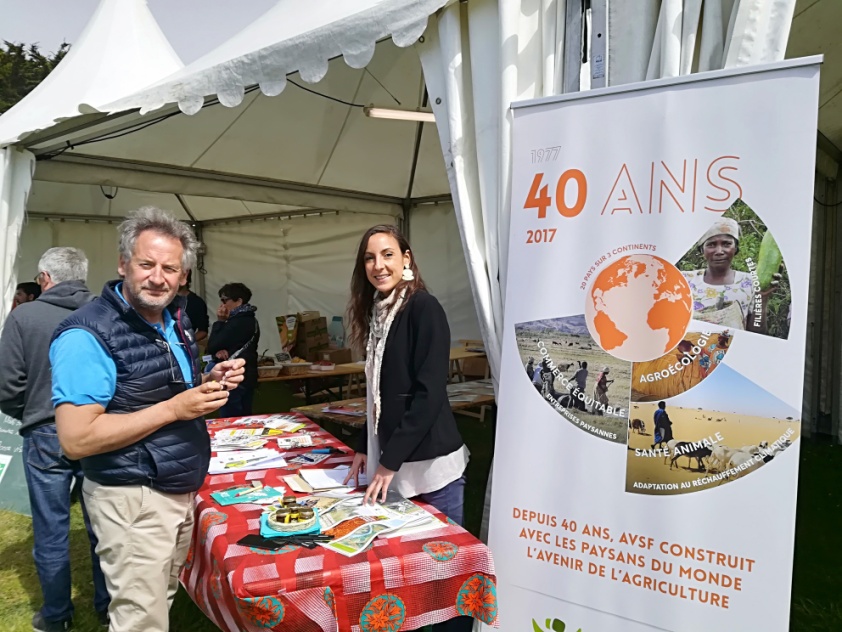 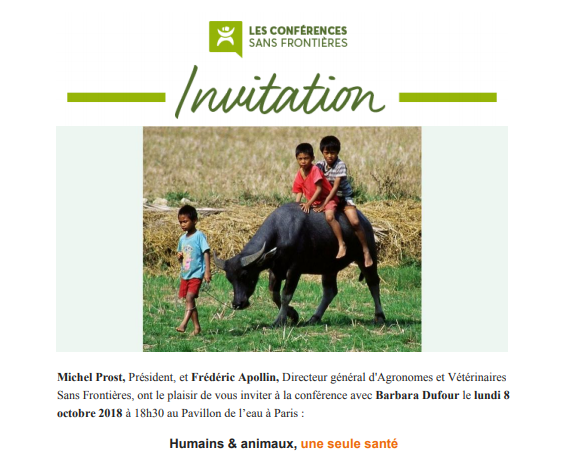 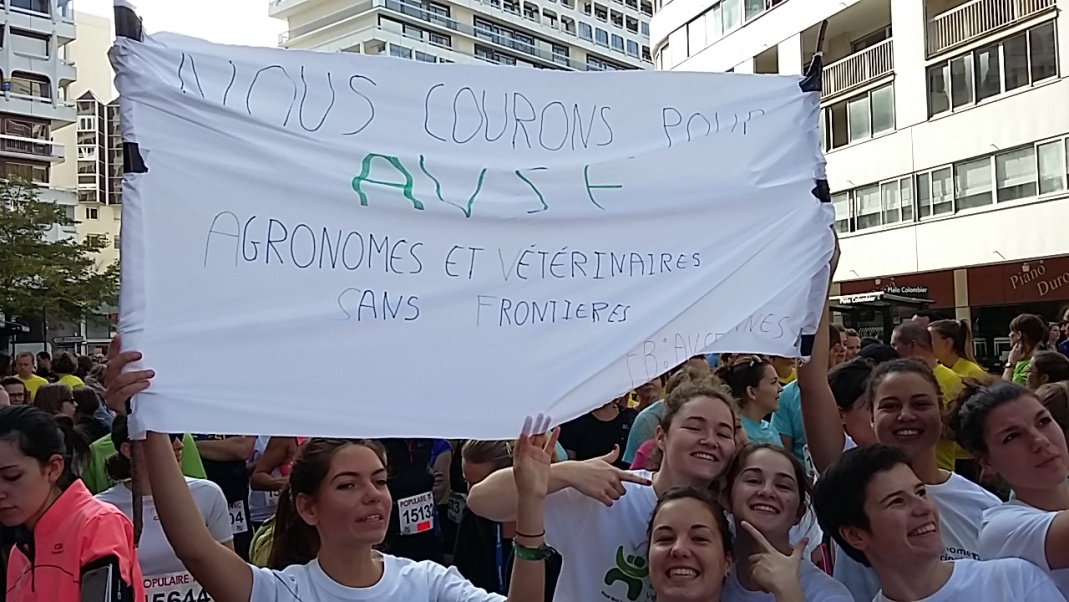 [Speaker Notes: Une ONG c’est aussi informer les citoyens et participer à des événements importants mais c’est aussi sensibiliser les enfants et les adultes à toutes les problématiques liées à l’alimentation. C’est ce qu’on fait aujourd’hui.]
Une ONG qu’est-ce que c’est ?
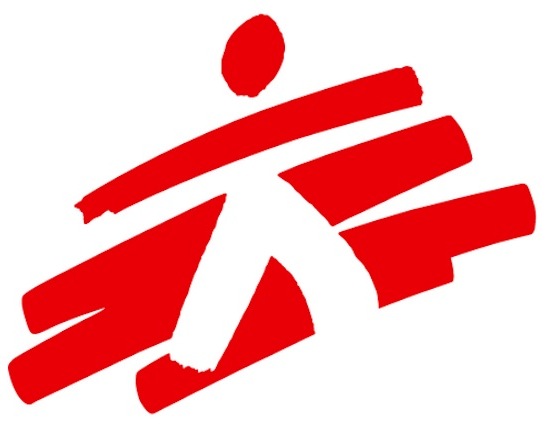 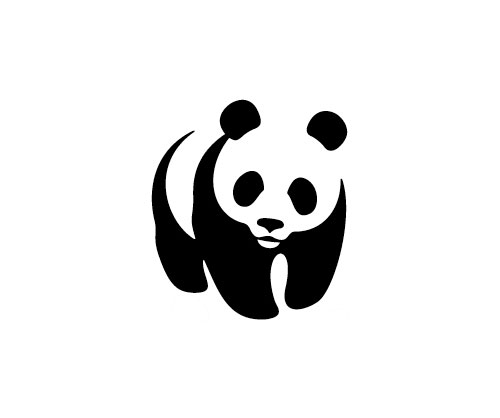 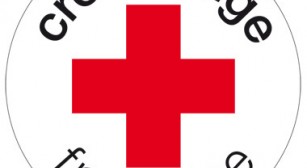 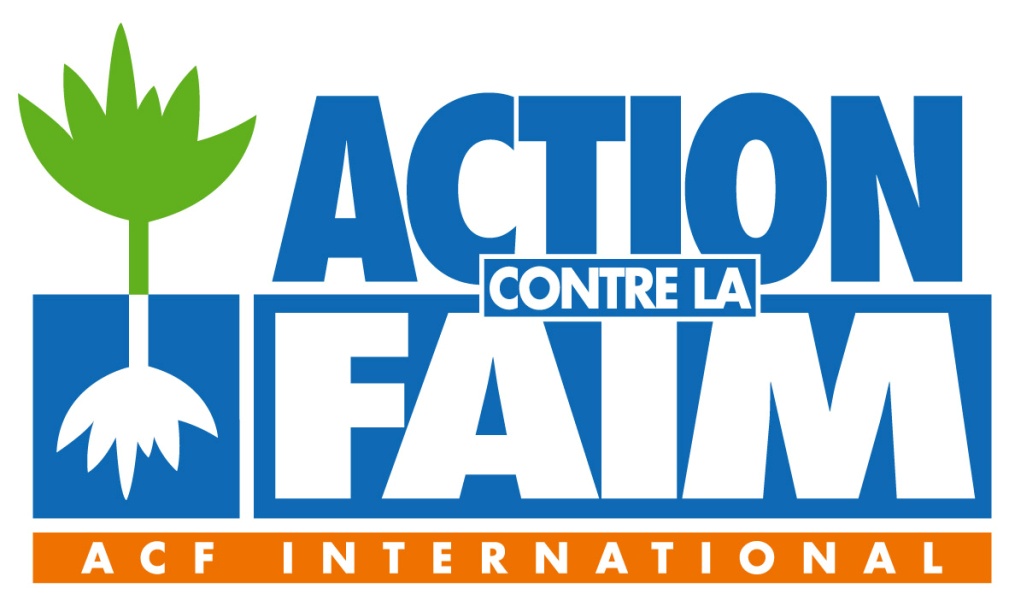 [Speaker Notes: Est-ce que vous connaissez ces ONG ? (WWF = World Wide Fund For Nature, Médecin Sans Frontières, Croix-rouge Française et Action contre la faim). 
Pour vous, qu’est-ce qu'une ONG? Une Organisation non gouvernementale ou ONG est une association, un groupe de personnes, qui développe des projets très importants, pour un pays ou plusieurs. Cette organisation ne dépend pas d'un pays, elle est indépendante.
Elle a comme objectif un domaine particulier (protection de la nature, lutte contre l'illettrisme, santé humaine, aide à l'enfance, sauvetage du patrimoine...).]
Une ONG qu’est-ce que c’est ?
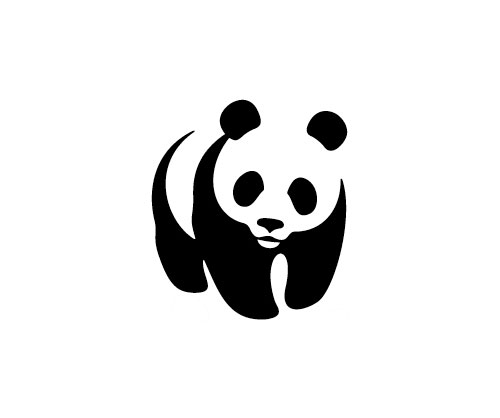 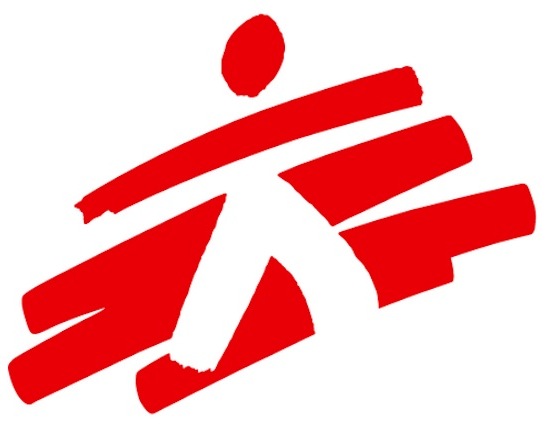 WWF
Médecins sans Frontières
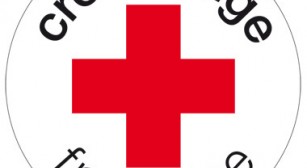 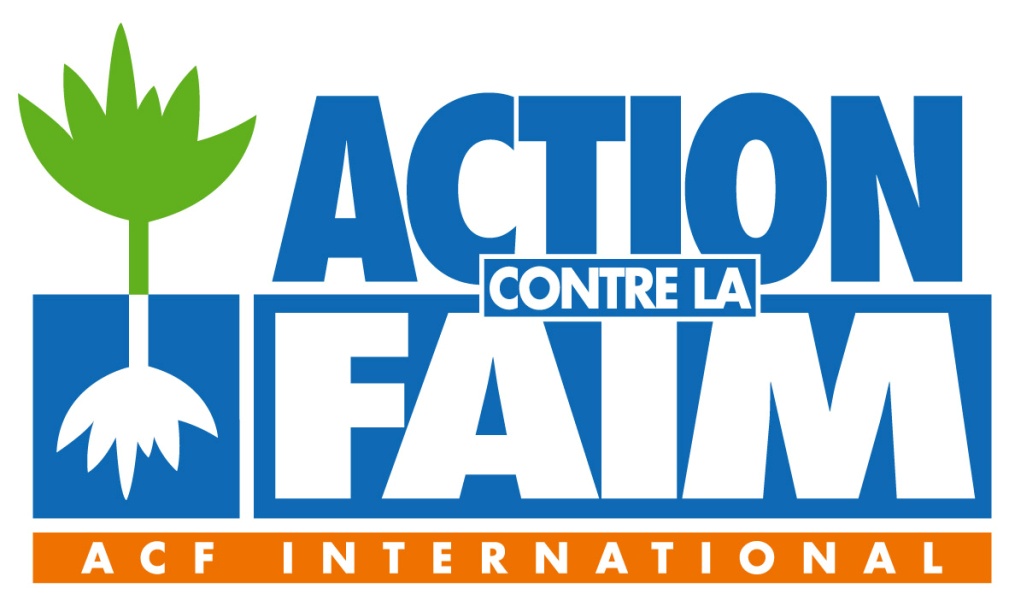 ACF
Croix Rouge
[Speaker Notes: Est-ce que vous connaissez ces ONG ? (WWF = World Wide Fund For Nature, Médecin Sans Frontières, Croix-rouge Française et Action contre la faim). 
Pour vous, qu’est-ce qu'une ONG? Une Organisation non gouvernementale ou ONG est une association, un groupe de personnes, qui développe des projets très importants, pour un pays ou plusieurs. Cette organisation ne dépend pas d'un pays, elle est indépendante.
Elle a comme objectif un domaine particulier (protection de la nature, lutte contre l'illettrisme, santé humaine, aide à l'enfance, sauvetage du patrimoine...).]